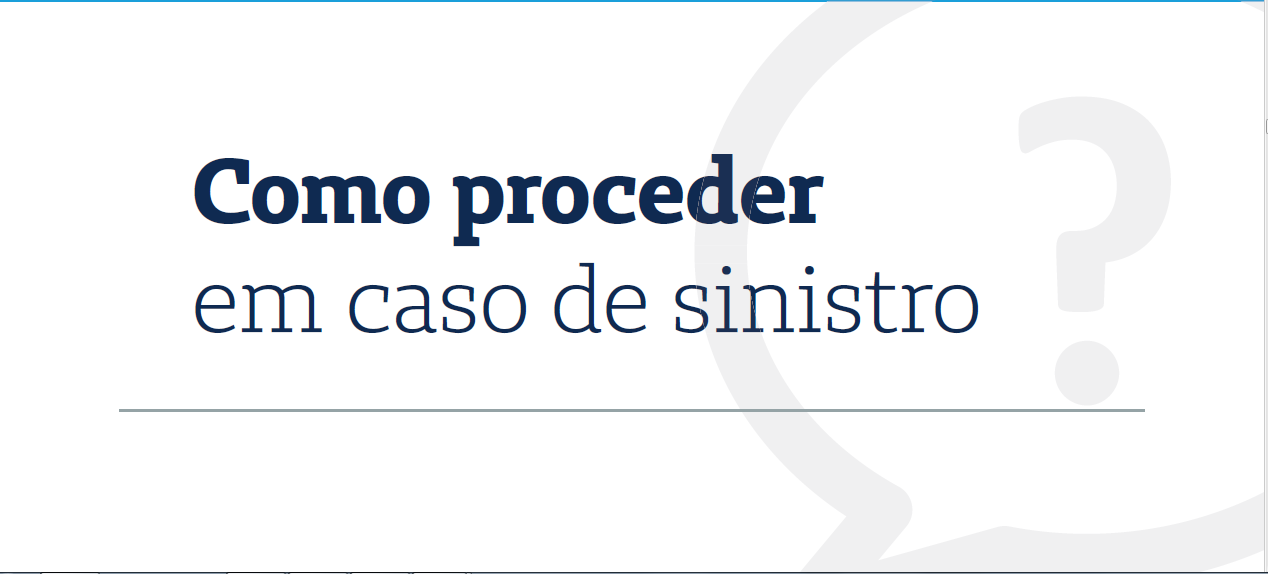 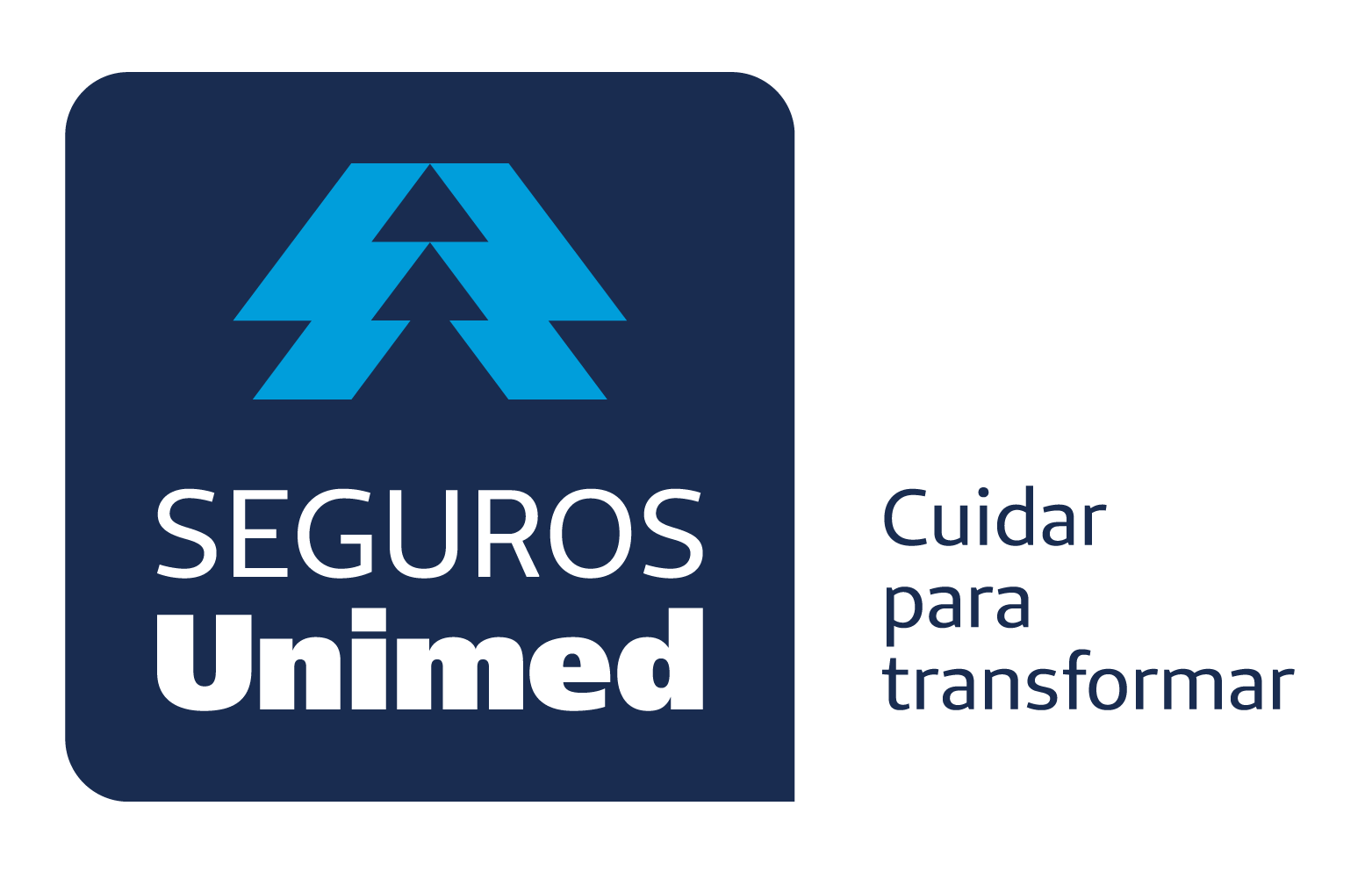 Ramos Elementares
Relação de Documentos e todos os formulários estão disponíveis em no site:
http://www.segurosunimed.com.br
Para tornar mais ágil a localização dos documentos necessários em caso de sinistro, foi criada uma lista separada por cobertura. 

O objetivo é que o segurado identifique a cobertura pleiteada neste arquivo e posterior os documentos necessários para abertura do aviso de sinistro.


         * A Seguros Unimed se reserva o direito de solicitar novos documentos, caso julgue necessário.
Ramos Elementares
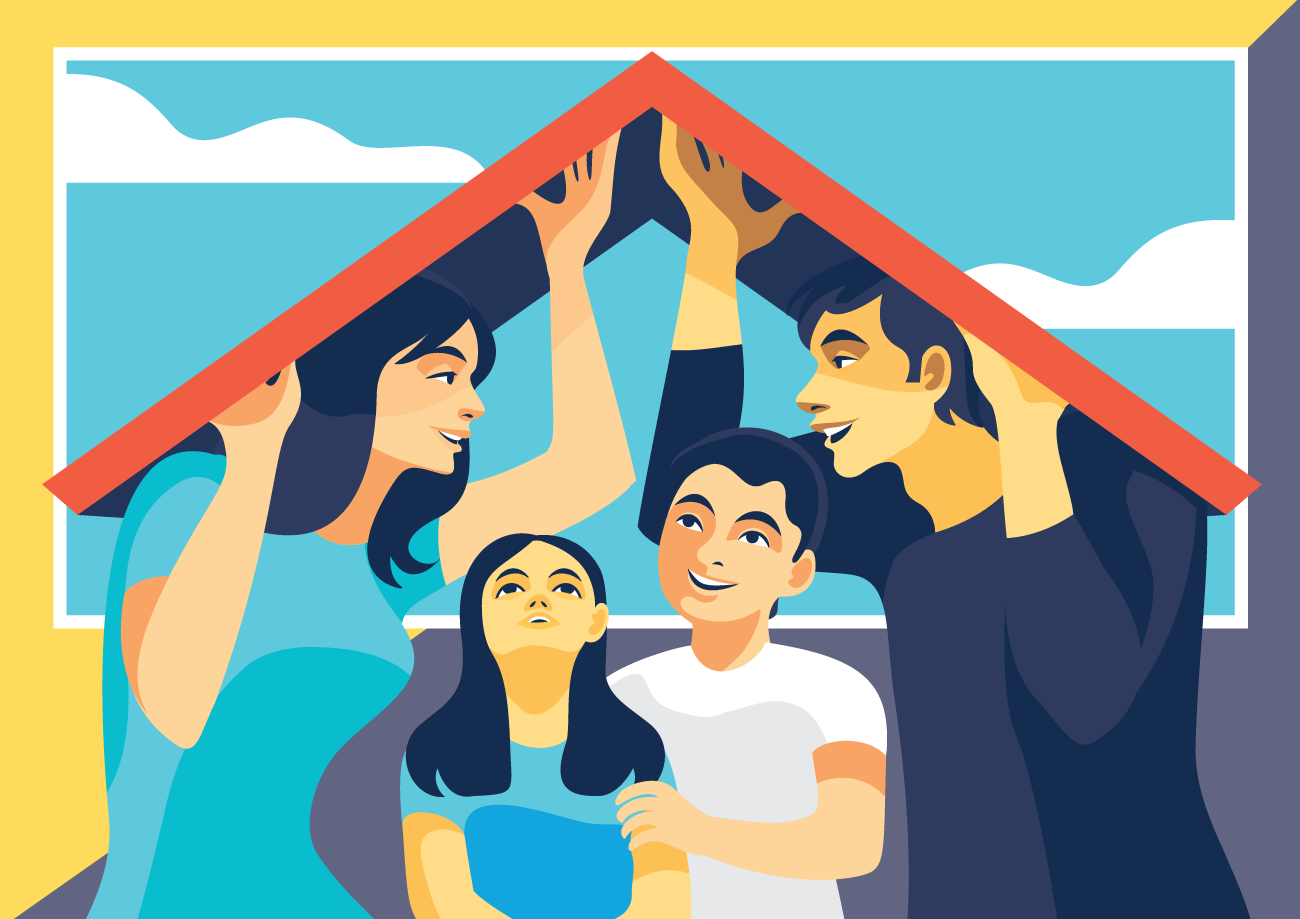 Comunicando o sinistro no Aviso Digital
Comunicando o sinistro no Aviso Digital
Aviso Digital
O aviso de sinistro de Ramos Elementares  pode ser feito de forma simples rápida e prática diretamente no site da www.segurosunimed.com.br, basta acessar a área logada, (ou efetuar o cadastro de usuário e senha) onde será direcionado ao portal do segurado.
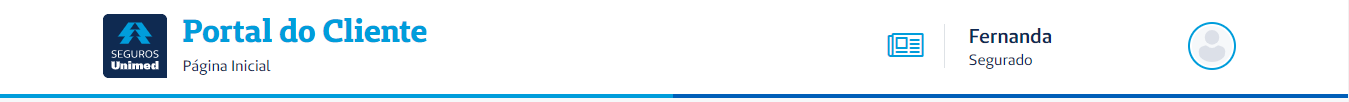 Comunicando o sinistro no Aviso Digital
Ao acessar a área logada, o mesmo deverá ir no produto desejado – Ramos Elementares:
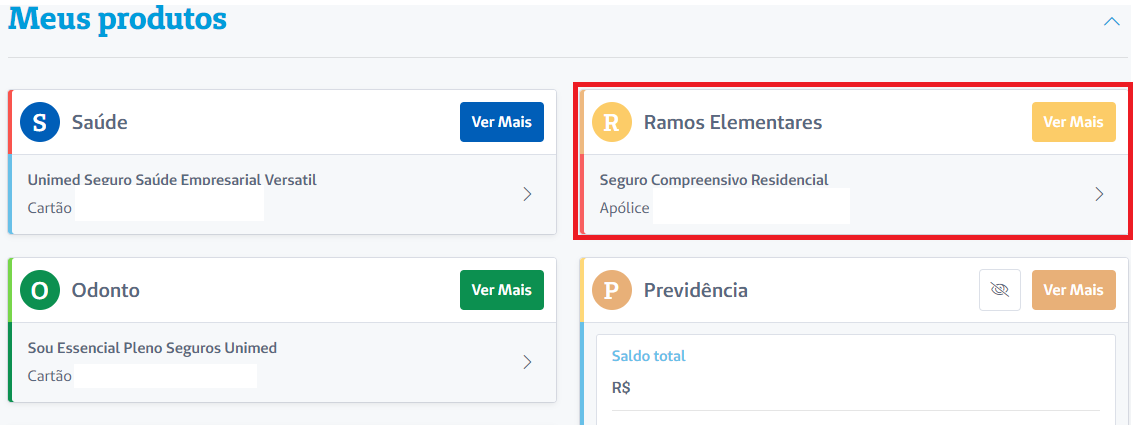 Comunicando o sinistro no Aviso Digital
Após, selecionar a opção Sinistro => Aviso Digital, conforme abaixo:
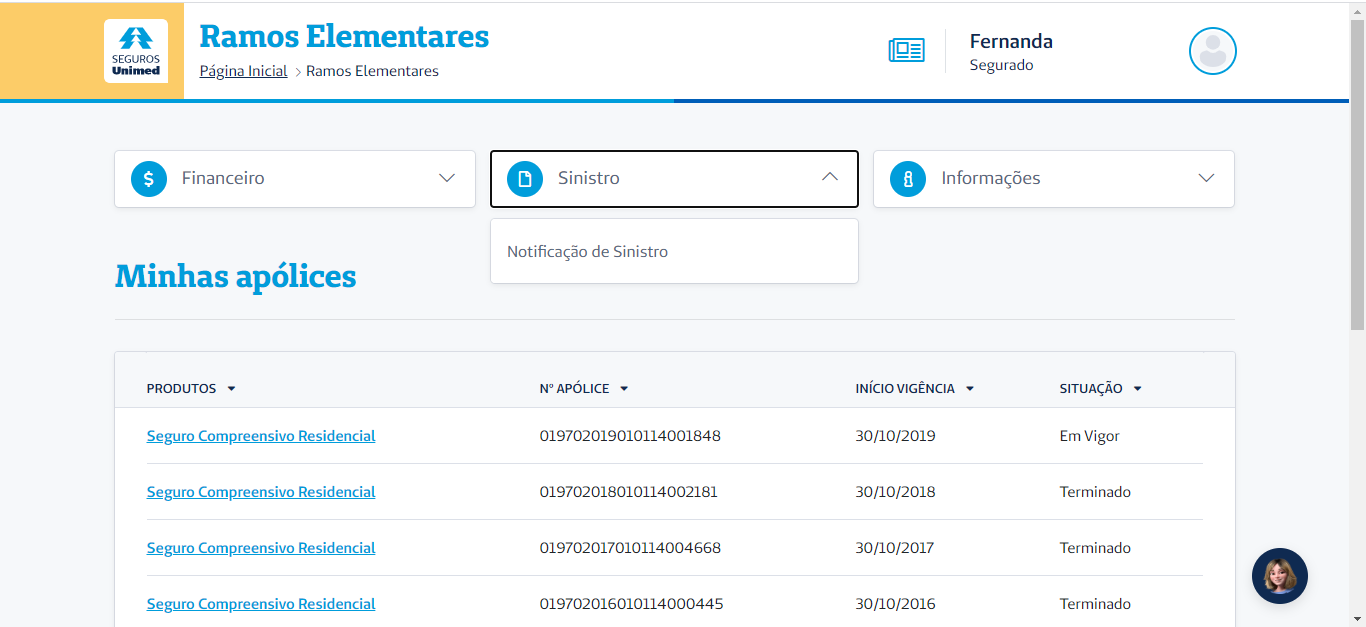 Comunicando o sinistro no Aviso Digital
O segurado automaticamente será direcionado ao Aviso Digital de Sinistro. Após, é imprescindível o preenchimento de todas as informações necessárias do segurado – CPF/CNPJ, nome completo, e-mail e telefones:
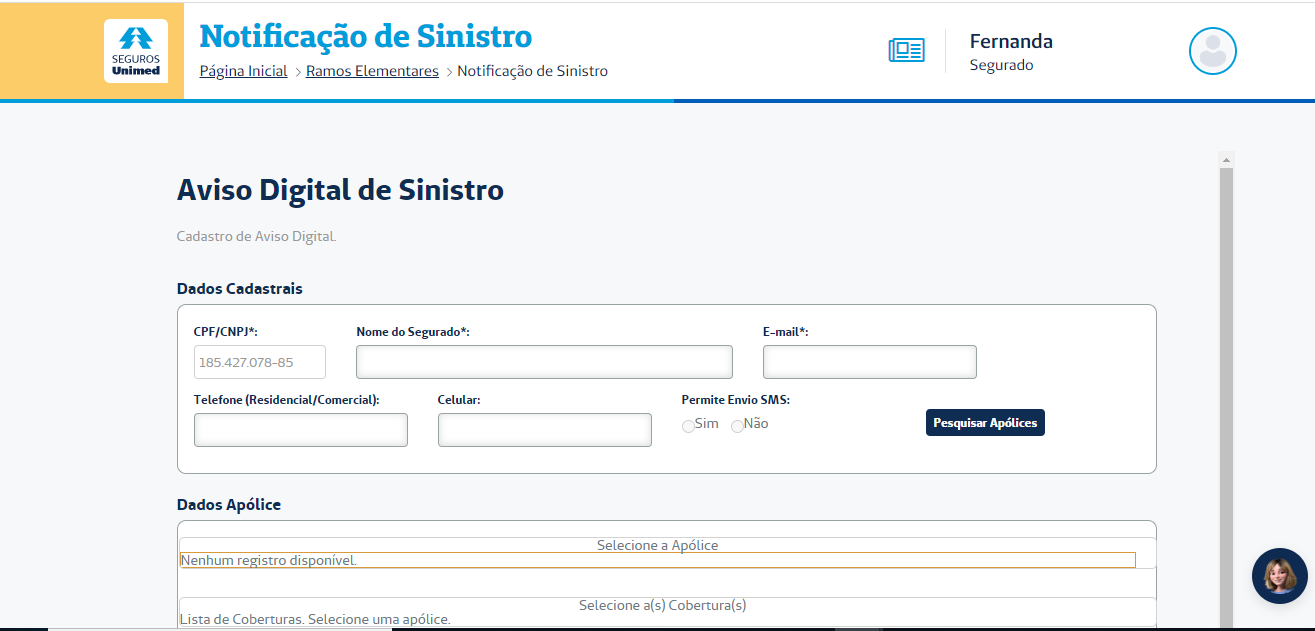 Comunicando o sinistro no Aviso Digital
Depois de preencher todos os dados, deverá clicar em “Pesquisar Apólices”:
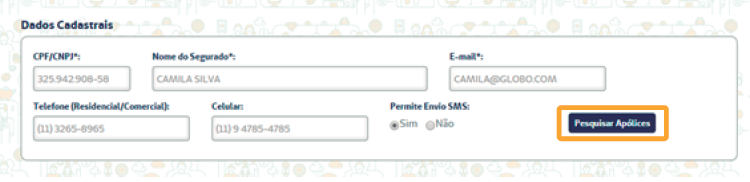 Aparecerá as apólices pertencentes ao segurado informado, conforme abaixo:
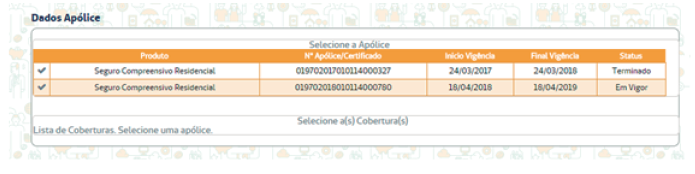 * O mesmo deverá selecionar a apólice vigente!
Comunicando o sinistro no Aviso Digital
Ao selecionar a apólice vigente, abrirá o campo com as opões de coberturas. 

*Em caso de Sinistro Property – Empresarial e Residencial.
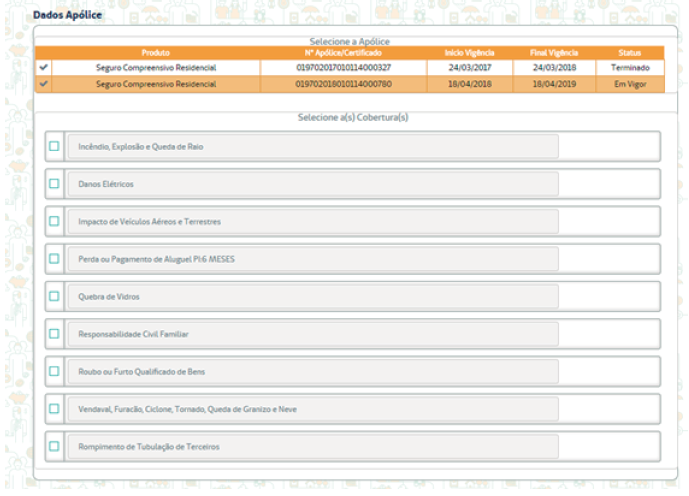 Deve-se selecionar a cobertura do evento reclamado.
Comunicando o sinistro no Aviso Digital
Lembre-se! Para concluir o Aviso Digital, faz-se necessário anexar os documentos conforme cobertura reclamada.
Para anexar os mesmos, basta clicar em procurar e selecionar os documentos a serem enviados arquivos com no máximo 250MB, se ultrapassar o limite entrar em contato com o Escritório Regional:
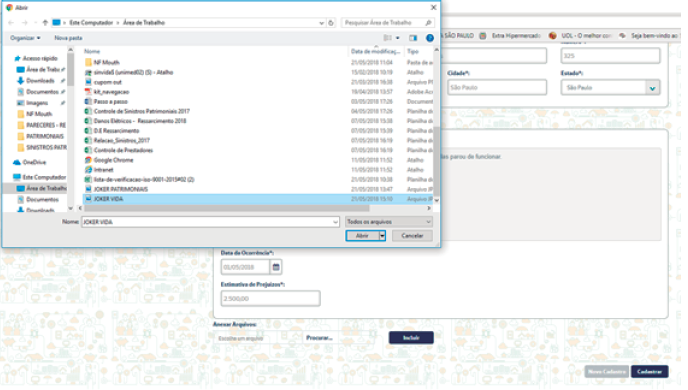 Ao selecionar o documento, clicar em “incluir”.  Podem ser incluídos diversos documentos.
Comunicando o sinistro no Aviso Digital
Após, é necessário o preenchimento do endereço e a descrição da ocorrência. Assim como a data da mesma e a estimativa de prejuízos:
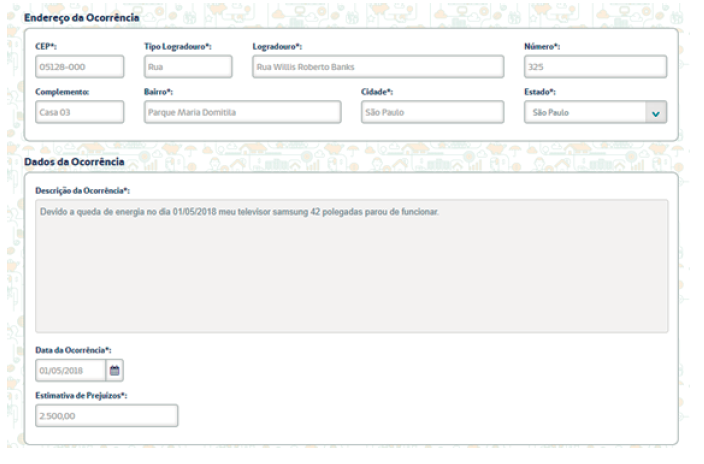 Em caso de sinistro de Responsabilidade Civil, aparecerá outros campos para preenchimento  Exemplo: Data da Citação, Autor da Ação e Valor da Causa.
Comunicando o sinistro no Aviso Digital
Após, basta clicar em “Cadastrar” para finalizar o Aviso Digital. 
Será gerado um número de protocolo, conforme abaixo:
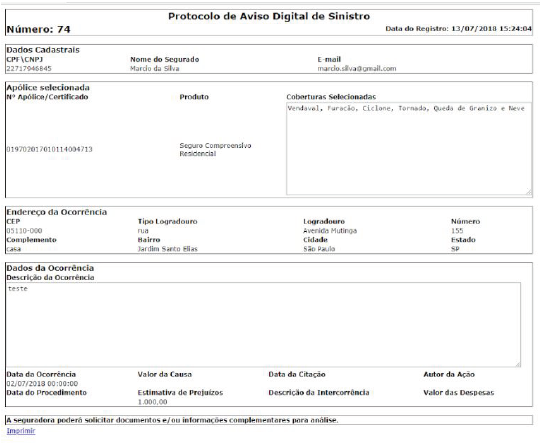 Cadastro Realizado No prazo de até 72 horas úteis será enviado e-mail da confirmação do recebimento dos documentos com o número do processo de sinistro avisado
Documentos Complementares
E-mail: atendimento.patrimoniais@segurosunimed.com.br

*Apenas para recepção de documentos complementares